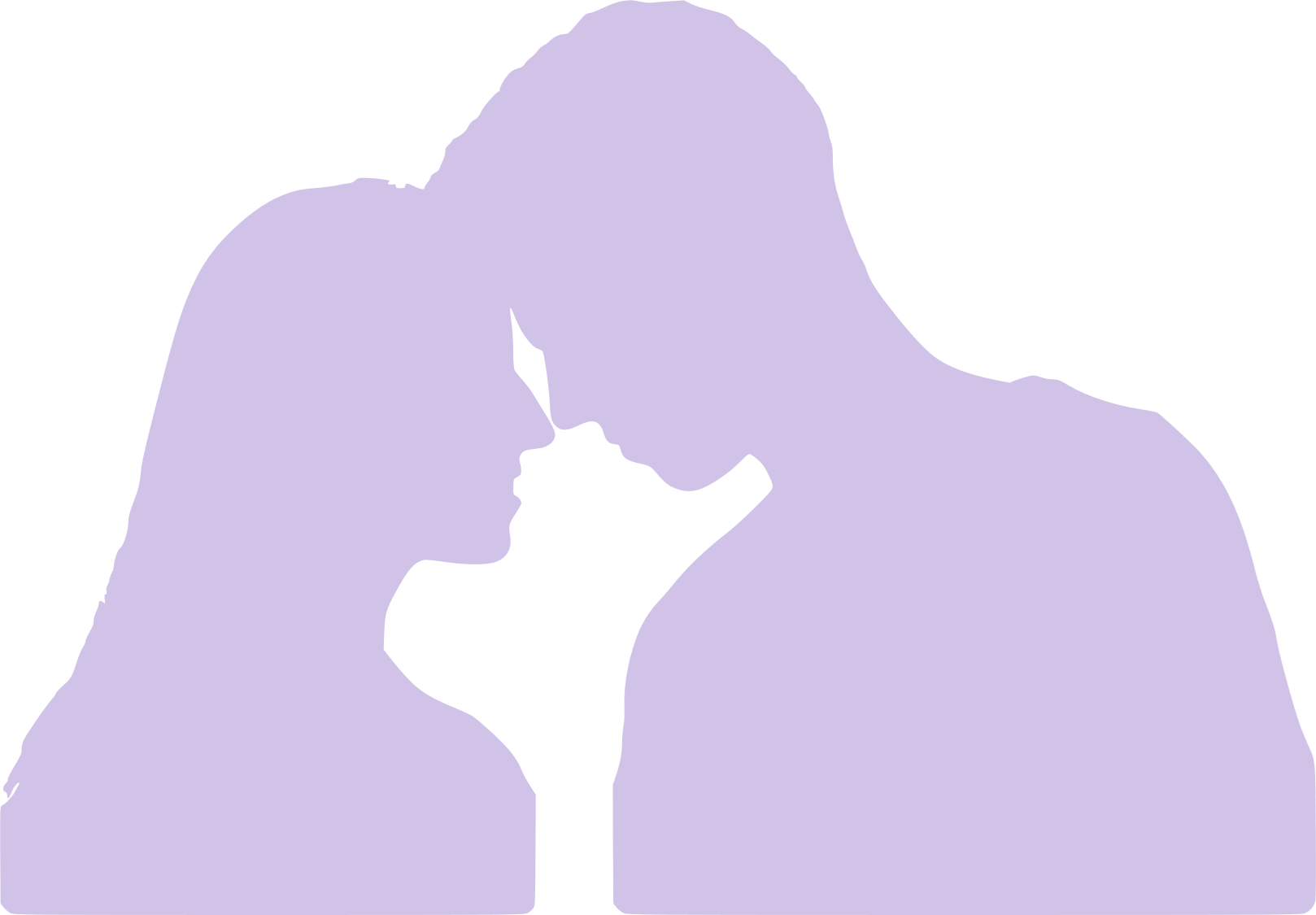 ¿QUE ES UNA PAREJA?
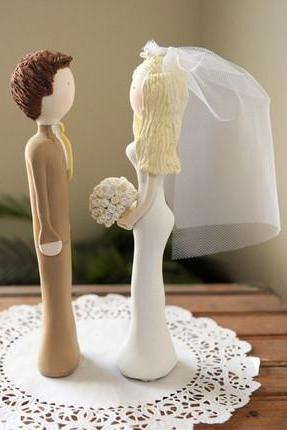 Subsistema conyugal
Tiene componentes cognitivos, emocionales y pragmáticos
Una entidad social que se comporta como un sistema, tiene sus propias reglas y funciones, tiene sentido en si misma
Propiedad emergente de la interaccion entre las personas
Esa pareja comparte un mundo personal, cotidiano y significativo, constituido por interacciones que no son explicitas 
Tiene una trayectoria en el tiempo
Sistema autónomo con identidad propia - “nosotros”
Esta foto de Autor desconocido está bajo licencia CC BY-NC-ND
La pareja como una entidad psicosocial
Una relación diádica en un contexto social más amplio (Momento histórico, zona geográfica)  que marca leyes, usos y costumbres
Se relaciona de forma circular entre los miembros y el contexto
El contexto los reconoce en tanto unidad pareja
El papel de la pareja fue cambiando, se ha hecho más amplio
La existencia social implica conducta común, bienes de propiedad y uso común
En todo sistema hay reglas de poder, existe una relación de poder
Supone una relación de apoyo mutuo, que no es simétrico todo el tiempo
La pareja a lo largo del ciclo vital
La trayectoria de etapas suponen un relato de una historia comun
Cada etapa impone cierta exigencia en su funcionamiento que hace que requieran flexibilidad en la reconstrucción de las reglas y del relato que construyen para poder adaptarse
La pareja se encuentra inmersa en un sistema que le imprime cierta lógica de funcionamiento
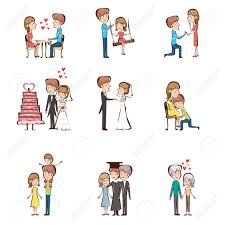 Y el amor?
Predomina un encuentro emocional, enamoramiento
Se accede y se permanece mediante el deseo declarado de compartir conductas, actividades, situaciones, bienes, hijos
El APOYO MUTUO
El apego es una de las causas importantes del mantenimiento o disolución de las parejas
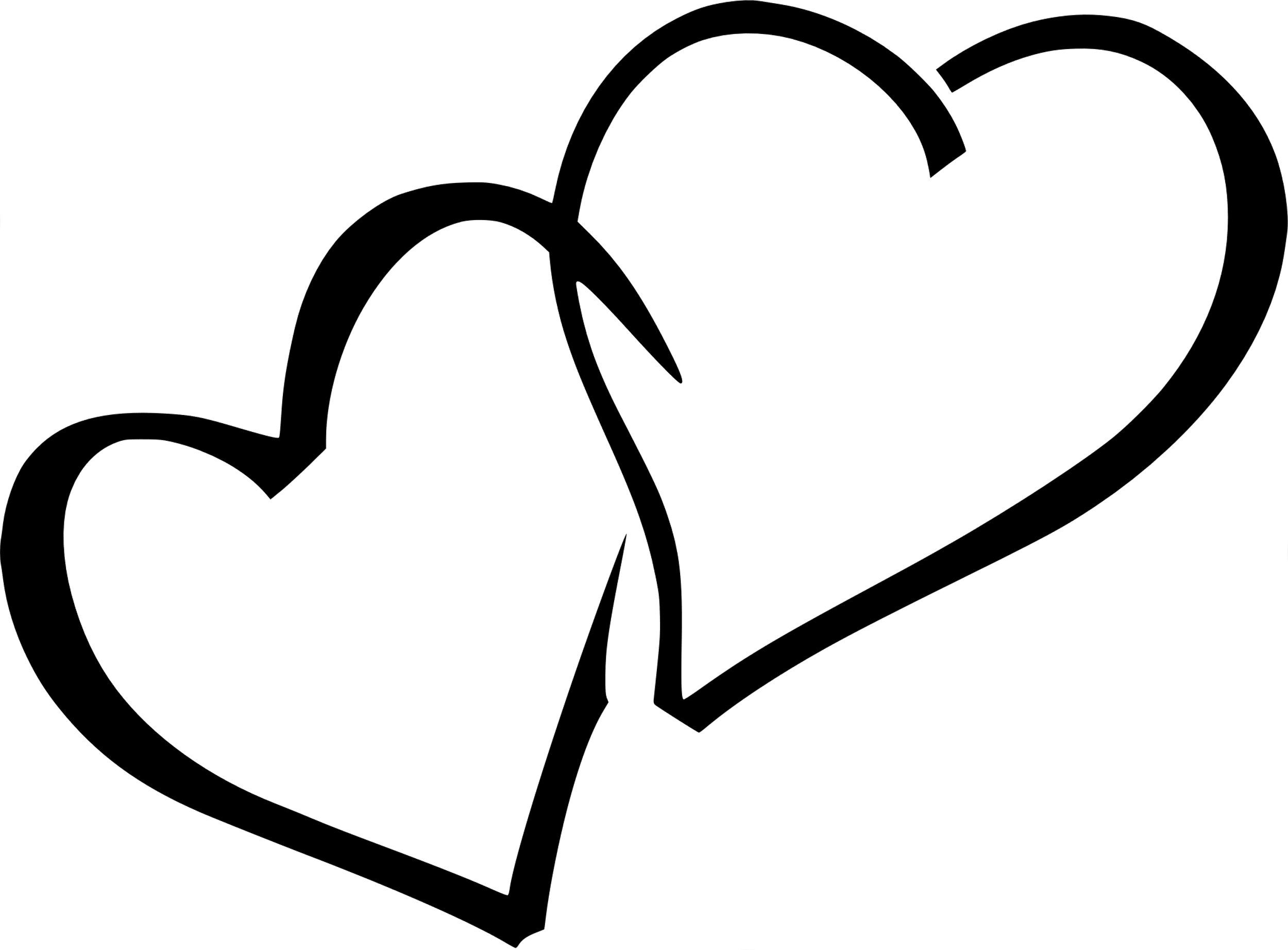 FUNCIONES DE LA PAREJA
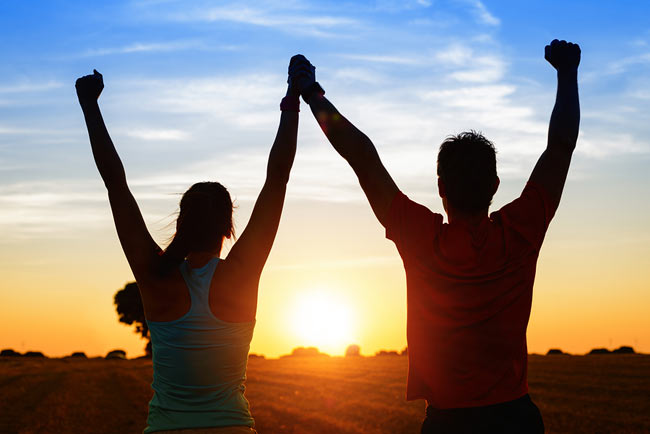 CONFIRMACION DE LA IDENTIDAD
TENDENCIA A LA COMPLETUD
CELULA DE ORGANIZACION SOCIAL
ACATAMIENTO O REBELDIA A MANDATOS SOCIALES Y/O FAMILIARES
SUSTENTO ECONOMICO Y AFECTIVO
PERPETUACION DE LA ESPECIE
FUENTE DE REASEGURO SEXUAL
EMANCIPACION
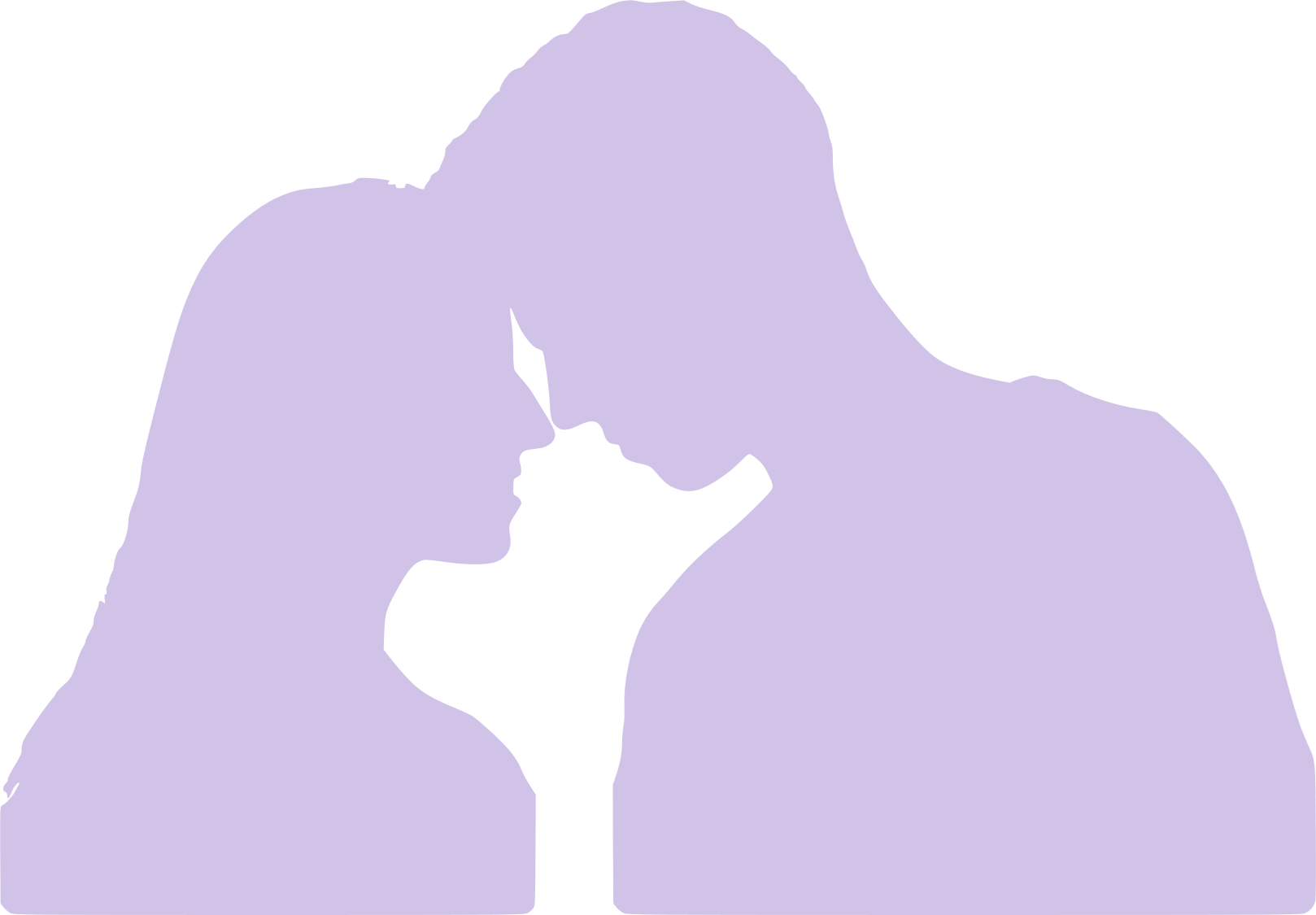 La pareja como sistema relacional
DEFINICION DE PAREJALinares y Campo
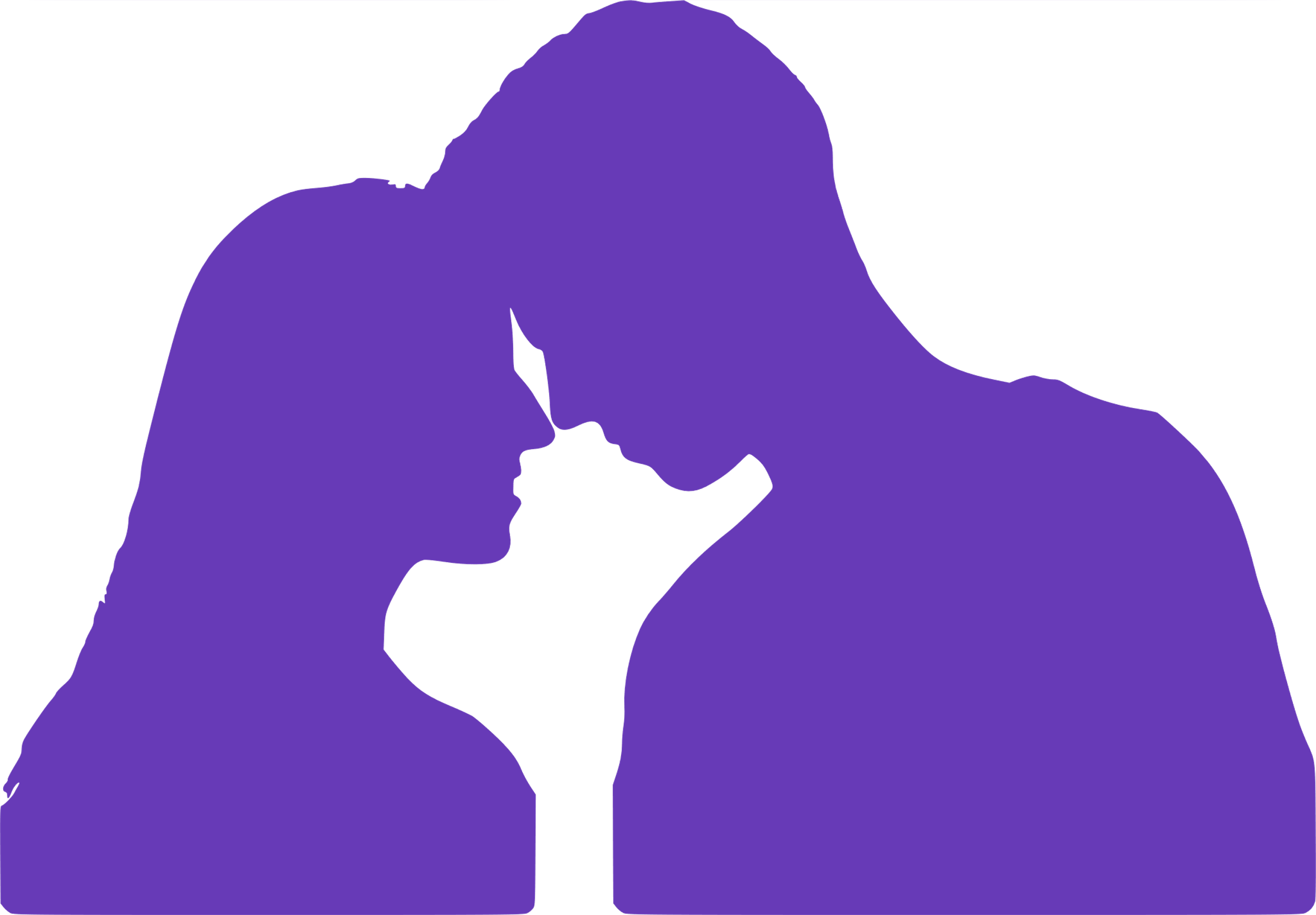 DOS PERSONAS PROCEDENTES DE FAMILIAS DISTINTAS, GENERALMENTE DE DIFERENTE GENERO, QUE DECIDEN VINCULARSE AFECTIVAMENTE PARA COMPARTIR UN PROYECTO COMUN, LO QUE INCLUYE APOYARSE Y OFRECERSE COSAS IMPORTANTES MUTUAMENTE, EN UN ESPACIO PROPIO QUE EXCLUYE A OTROS PERO QUE INTERACTUA CON EL ENTORNO SOCIAL
La pareja como sistema relacional
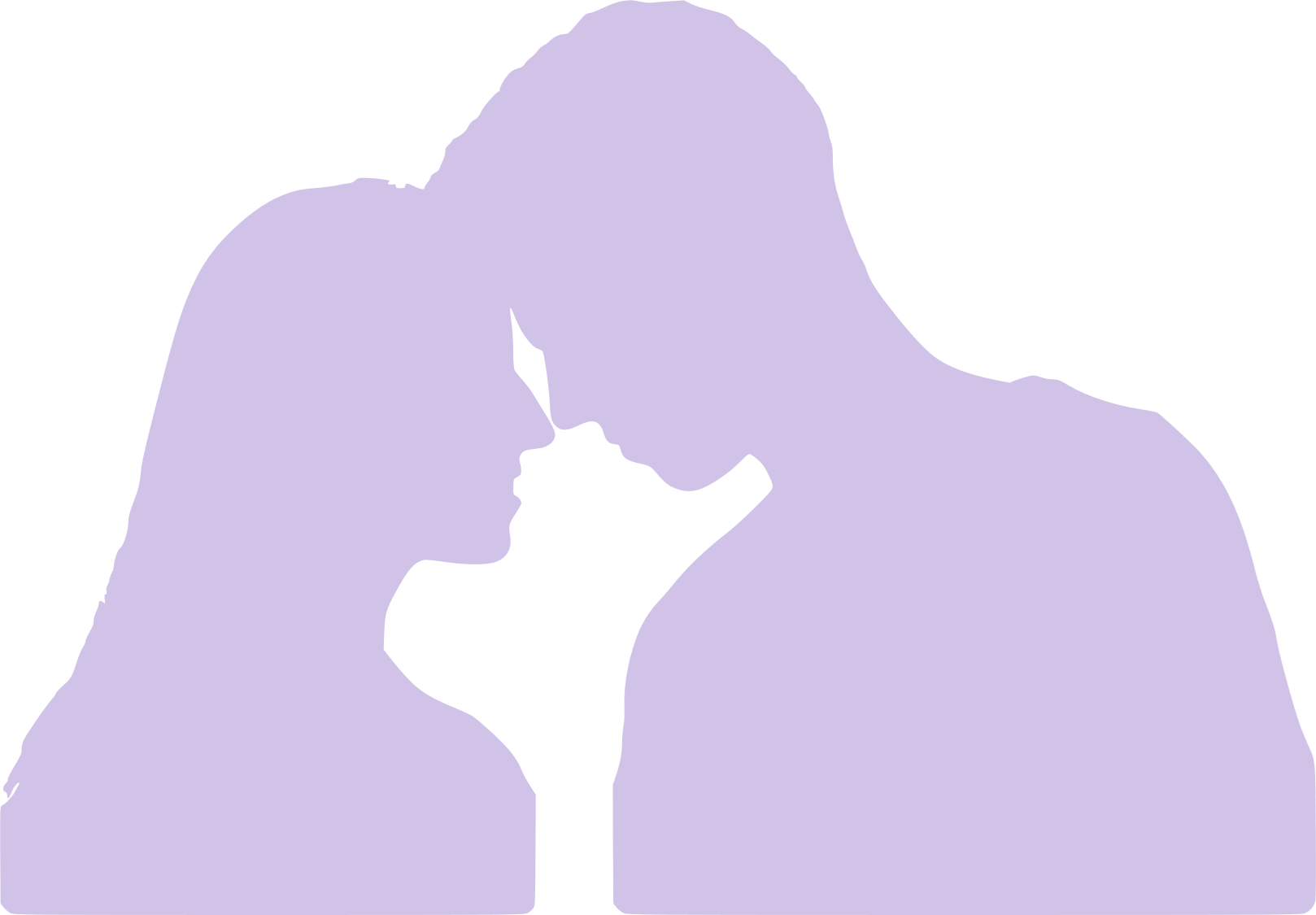 Circularidad: lo que uno hace afecta al otro
El todo es más que la suma de las partes: un nuevo sistema cualitativamente diferente
Organización: los elementos más destacables son jerarquía, cohesión y adaptabilidad
Jerarquía: puede tender hacia la simetría o hacia la complementariedad – Las relaciones de poder
El grado de cohesión: aglutinación o desligamiento
Adaptabilidad: rígidas  o caóticas
Mitología: la visión del mundo se construye a partir las narrativas individuales.
Valores y creencias que comparten
Un clima emocional de convivencia
Rituales que practican en común
LA PAREJA FUNCIONAL

LA PAREJA TRIANGULADORA

LA PAREJA DEPRIVADORA

LA PAREJA CAOTICA
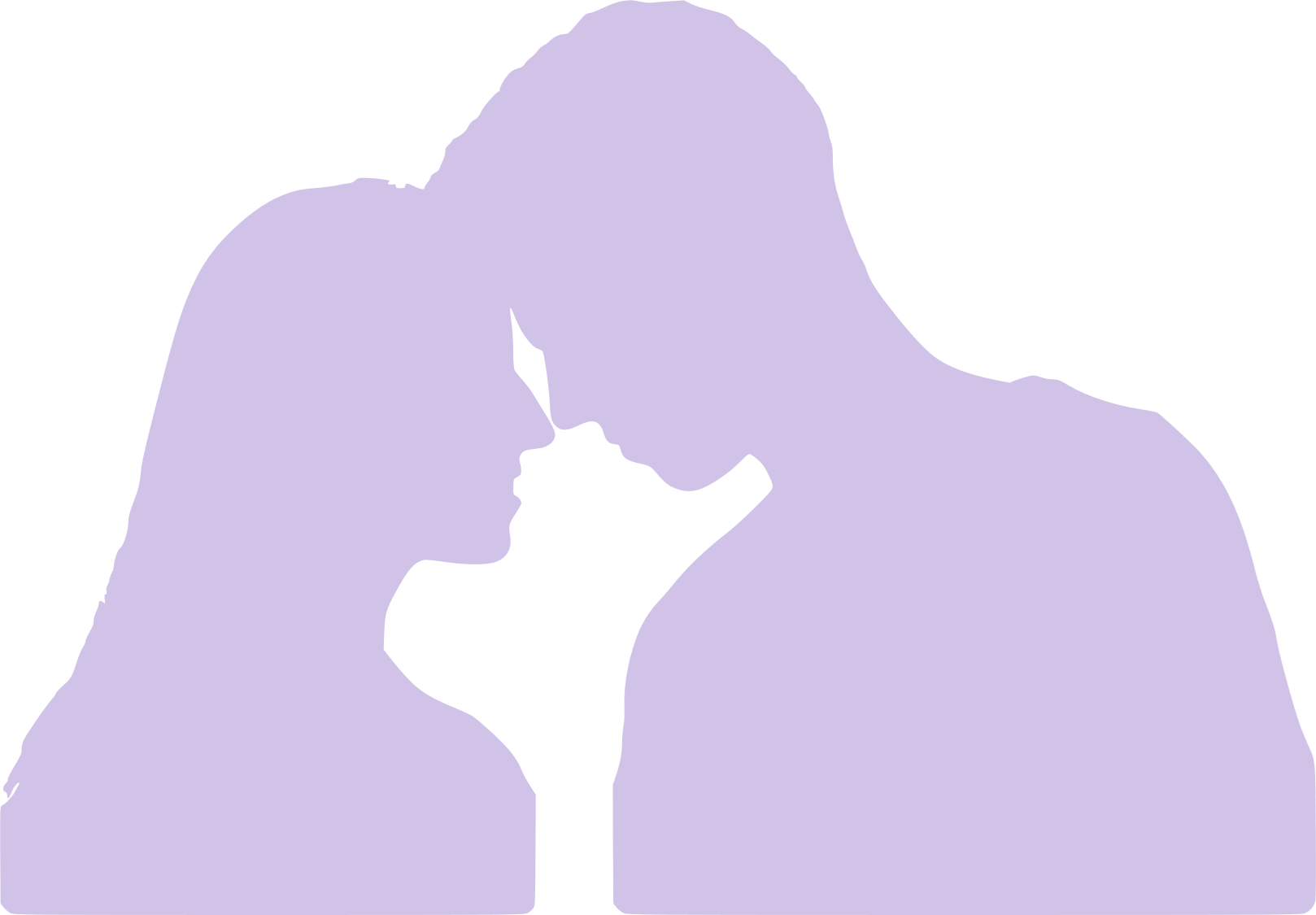 Hijos
LA PAREJA FUNCIONAL
Resolución de conflictos: 
Adecuada nutrición relacional: 
el reconocimiento y la valoración de los hijos
Cariño y ternura
Deseo/sexo (cónyuges) y sociabilización (hijos)
Se alternan posiciones de simetría y complementariedad
La cohesión es centrada
La adaptabilidad se muestra flexible
Mitología: es rica y variada
Clima emocional: sintonía y variado
LA PAREJA TRIANGULADORA
Conflicto conyugal incita a la búsqueda de aliados
Se establecen relaciones de privilegios con terceras personas (hijos)que son requeridos para intervenir en la resolución de conflictos
Esto requiere de un buen funcionamiento parental
Jerarquía: predominantemente simétrica
Cohesión: disociada, mas desligada
Adaptabilidad: disminuida y mas tendiente a la rigidez 
Clima emocional: confrontación, tensión e irritación
Mitología: dividida, distintos e incompatibles
LA PAREJA DEPRIVADORA
En el ámbito conyugal funciona bien pero como padres fracasan
Desbordados por los hijos exigen rendimientos imposibles o desarrollan una hiperproteccion
Jerarquía: predominantemente complementaria, armonía conyugal esta construida sobre necesidades reciprocas
Cohesión: pareja aglutinada, desligamientos de los hijos
Adaptabilidad: escasa
Clima emocional: ordenado y frio
Mitologia: valores y creencias monopolizados, rituales obligatorios o excluyentes
LA PAREJA CAOTICA
Crisis en las funciones parentales y conyugales
Funciones nutricias son asumidas por instituciones y personas ajenas
Jerarquía: simétrica dentro de la pareja y no se ejerce coherentemente con los hijos
Cohesión: desligada
Adaptabilidad: muy baja
Mitología: valores y creencias monótonos y estereotipados, sesgo de rebeldía antisistema
Clima emocional: explosivo, fácil acceso al descontrol y la violencia
Áreas de la pareja
Manejo de la economía
Tiempo libre
Convencionalismo: cumplimiento de roles y funciones
Filosofía de vida
Demostraciones de afecto
Intimidad
Sexualidad: conductas que hacen al vinculo especifico de la pareja
No interesa como deben llevarse sino como negocian significados
Estas áreas permiten evaluar el grado de afectación por los problemas que tienen y permiten hacer un pronostico 
Manejo de la idiosincrasia del terapeuta
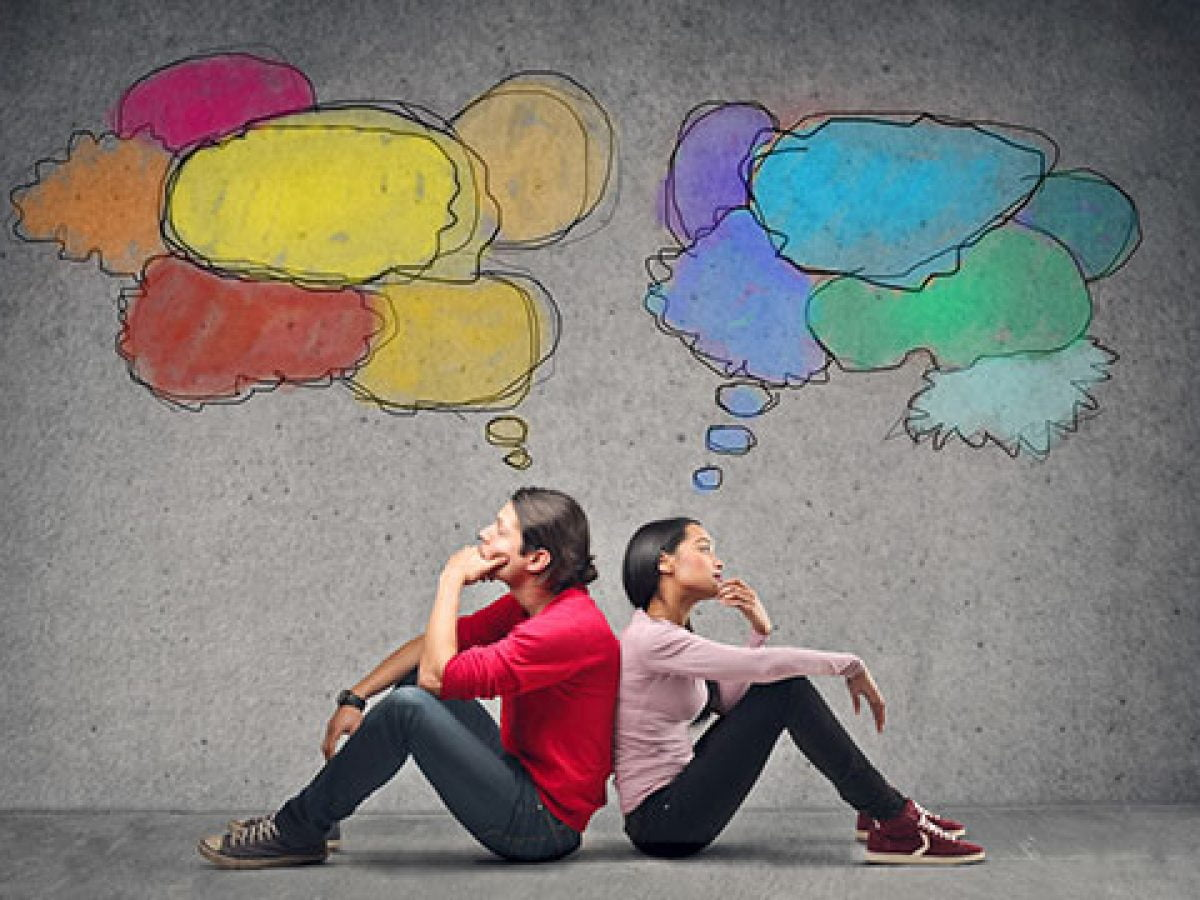 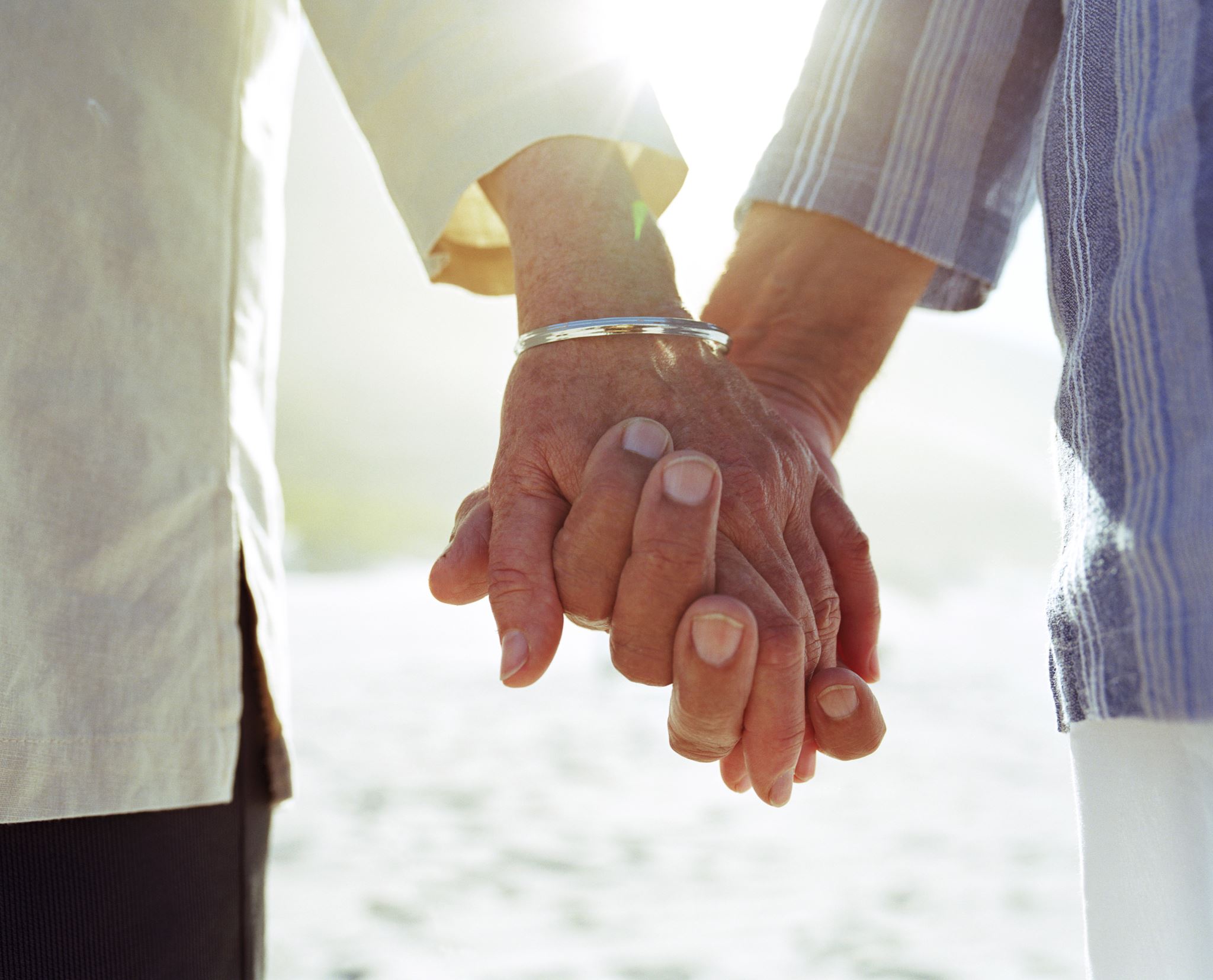 PARA PENSAR….
¿QUE HACE QUE LA VIDA EN PAREJA SEA TAN DIFICIL HOY ?
¿A QUE SE DEBEN LOS ALTOS NIVELES DE RUPTURA ?
¿QUE LLEVA A LA GENTE A FORMAR PAREJA?
¿HA BAJADO LA TOLERANCIA A LA FRUSTRACION Y NOS DIVORCIAMOS POR NADA?
¿DURAN LAS PAREJAS TANTO COMO EL ENAMORAMIENTO?
¿PODEMOS AMAR INCONDICIONALMENTE?
¿PUEDE LA PAREJA SER PARA SIEMPRE?
EDUCAR PARA UN MITO…
LAS PAREJAS HAN PERDIDO EL MIEDO A SEPARARSE Y HAN ACABADO CON ELMITO DE ETERNIDAD EN LA PAREJA.
EN CAMBIO SIGUE VIVO EL MITO DE PAREJA COMO SITUACION NECESARIA PARA DAR SENTIDO A LA VIDA.
CONSTRUIR UN PROYECTO PERSONAL E IMPLICARSE EN ÉL REQUIERE MADUREZ EMOCIONAL Y AUTONOMIA FUNCIONAL PERO NO ES SUFICIENTE PARA CREAR EL “NOSOTROS”
NUEVOS RETOS EDUCATIVOS…
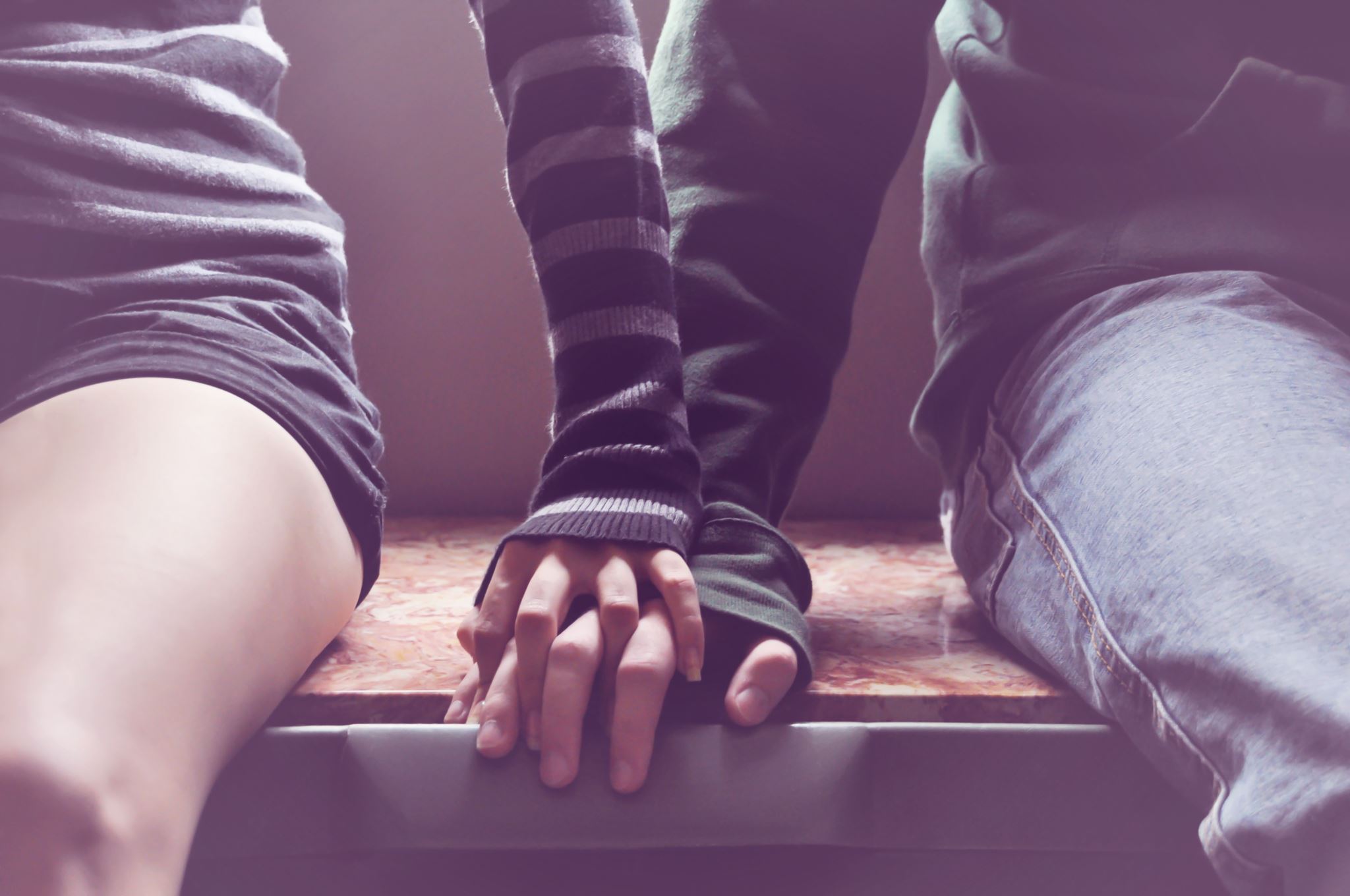 SATISFACCION CONYUGAL
VARIABLE EXTERNAS O CONTEXTUALES
Contexto cultural: afecta la percepcion que se tenga de la relacion de pareja
Habitat: aspectos fisicos y sociales, dan Calidad a la interaccion
Nivel educativo: asociado a trabajos menos redituables que impiden solventar las necesidades
Ambito economico-laboral: el tipo de actividades que llevan a cabo puede ser un element de estres y conflicto
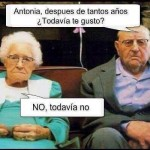 SATISFACCION CONYUGAL
VARIABLES INDIVIDUALES
GENERO: expectativas sociales para hombre y mujer
SALUD: implicancias en la Calidad de relacion
Personalidad: neuroticismo
Estilo de apego: apego evitativo y ansioso
Grado de diferenciacion del Self
Creencias, normas y valores
Sentido del humor
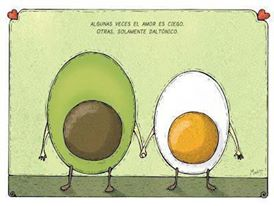 SATISFACCION CONYUGAL
VARIABLES INHERENTES A LA RELACION DE PAREJA
Expresion del afecto: mayor satisfaccion cuando se demuestran los afectos
Tiempo libre compartido: 
Comunicacion: asertivo, optimista  y oportuno
Sexualidad: compatibilidad
Compromiso: sentido de pertenencia
Estrategias de mantenimiento: corregir o prevenir situaciones
Resolucion de conflictos:
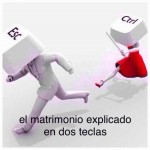 SATISFACCION CONYUGAL
VARIABLES RELATIVAS AL CICLO VITAL
Hijos
Paso del tiempo
Eda
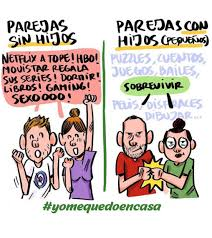 CONSULTANTE: Mónica, 43 años, contadora, no ejerce su profesión.
Grupo de convivencia: Roberto, esposo, 45 años, medico. Sara, 16 años y Julian, 13 años, ambos estudiantes de secundaria.
Descripción: Mónica y Roberto se casaron hace 19 años. Cuando ella quedo embarazada de Sara el plan era que Mónica volvería a trabajar cuando su hija tuviera 4 años, pero no fue así dado que se embarazo de Julián y desde entonces se ha dedicado a las labores domésticas.
Mónica, solicita consulta por problemas de pareja. Manifiesta que se siente frustrada por no ejercer su carrera y piensa que su esfuerzo por estudiar fue en vano. Refiere que hace un año ha notado cambios en su estado de ánimo, se siente triste, llora y se la pasa acostada gran parte del día con lo cual se siente una mediocre madre y ama de casa. Por el contrario, otros días sus cambios de humor se manifestaban en ataques de ira y pelea por cualquier cosa con su esposo, principalmente porque casi no está en casa.
Respecto de sus hijos, siente que no puede controlarlos y que ya no la respetan como madre. Además, piensa que el papá es muy flexible y los deja hacer lo que quieran. 
Roberto, se queja que hace un año su esposa no desea mantener relaciones sexuales y sus cambios de humor lo llevaron a pensar en el divorcio.